Krzesławiceein kleines Dorfvoll tolle Leutemit gastfreundlichem Klima„denn bei uns ist immer was los”
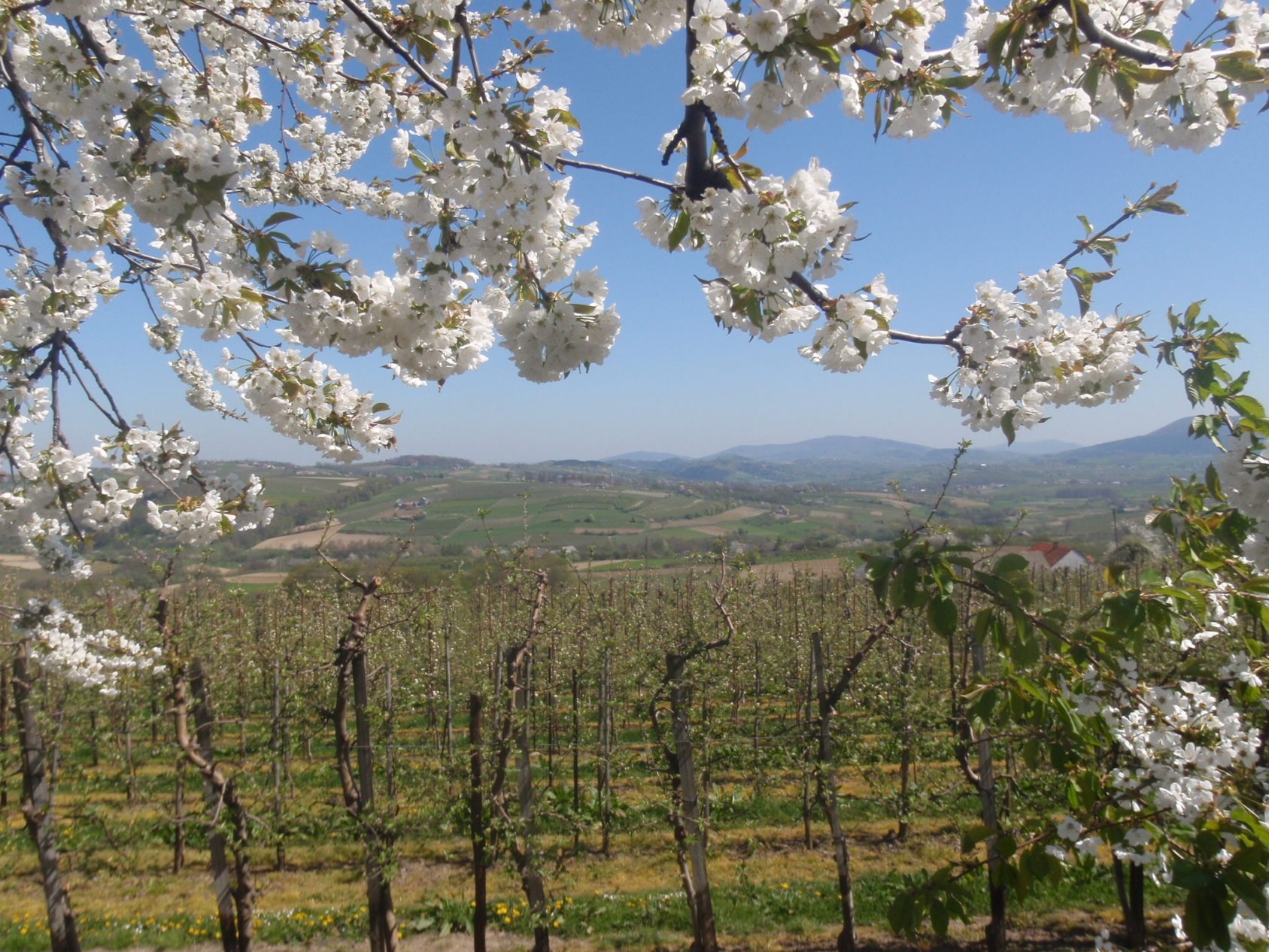 Im Frühling duftet es herrlich 
und die Obstbäume blühen überall
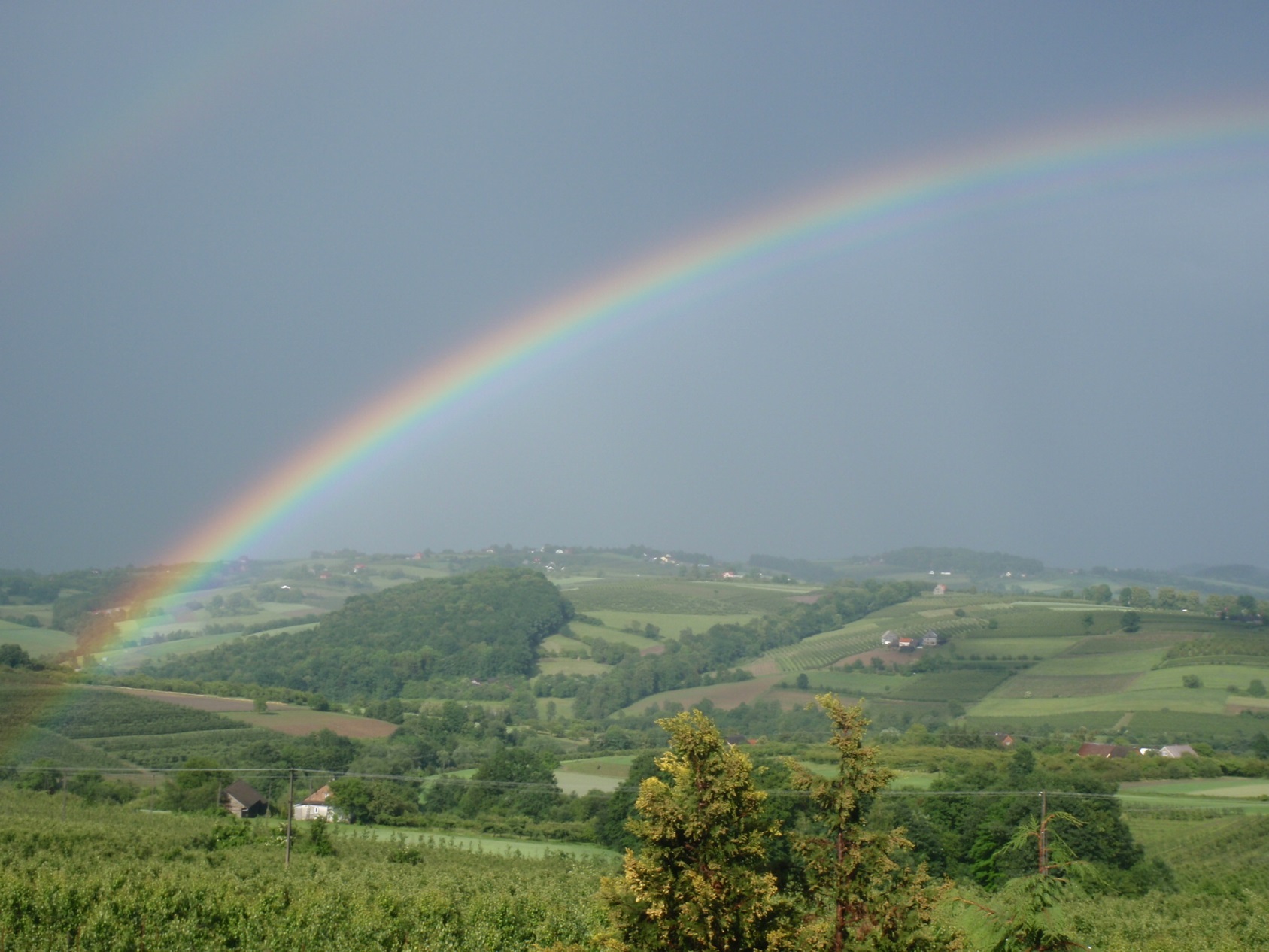 Im Sommer gibts oft Regenbogen...
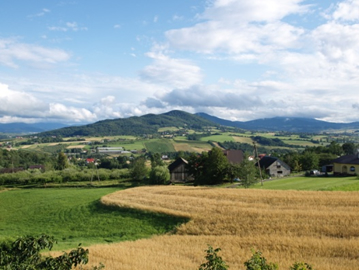 Die Gegend lädt zur Wanderung ein.
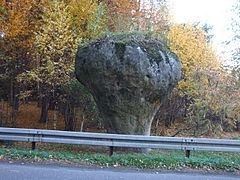 Der Riesenstein heisst „Pilz” (in: Zegartowice)
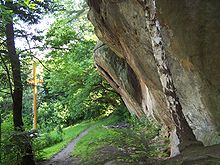 Teufelsstein in Krzesławice
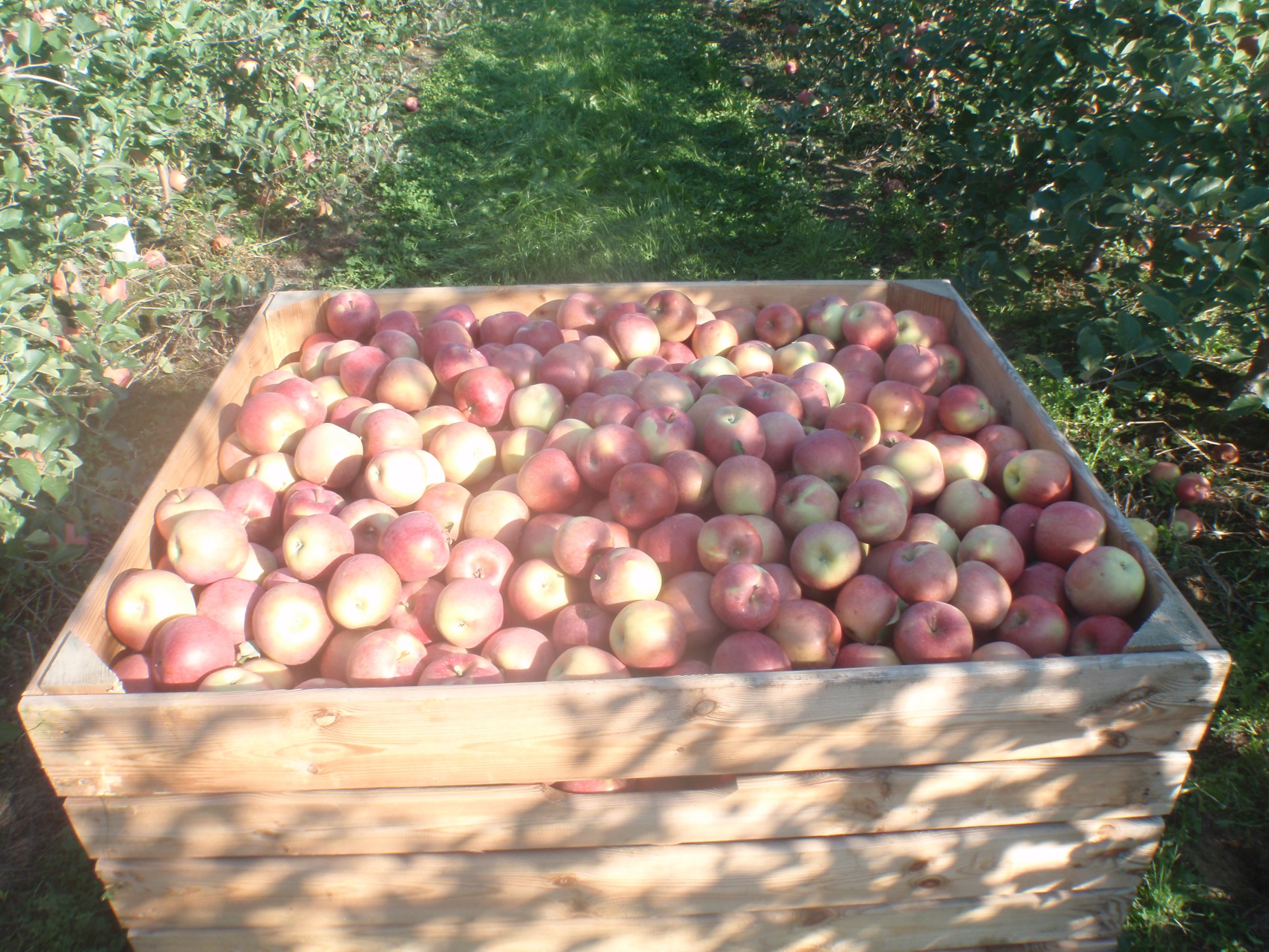 Der Apfel ist das Symbol unserer kleinen Heimat
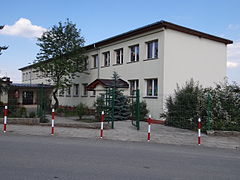 Unsere Schule ist eine typische Dorfschule
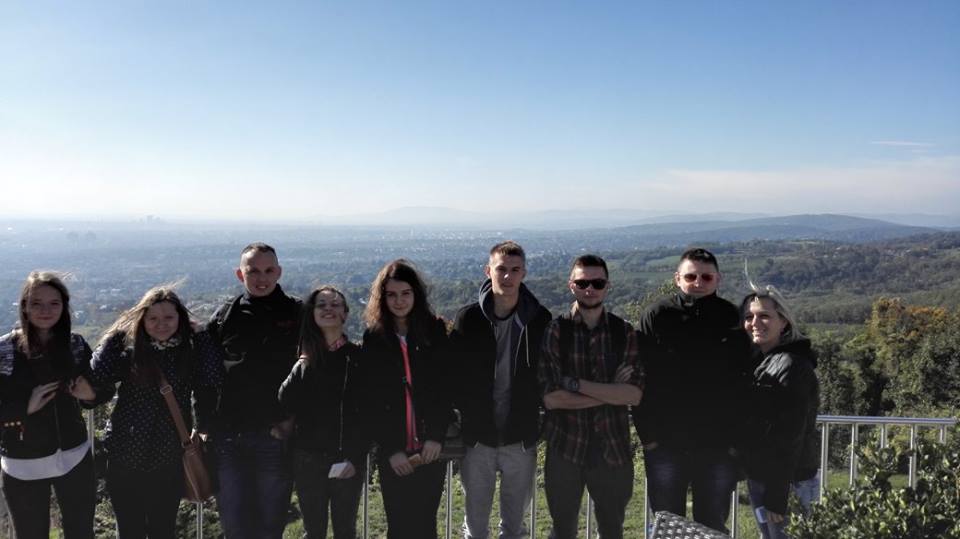 Wir verbringen viel Zeit zusammen,
auch ausserhalb der Schule
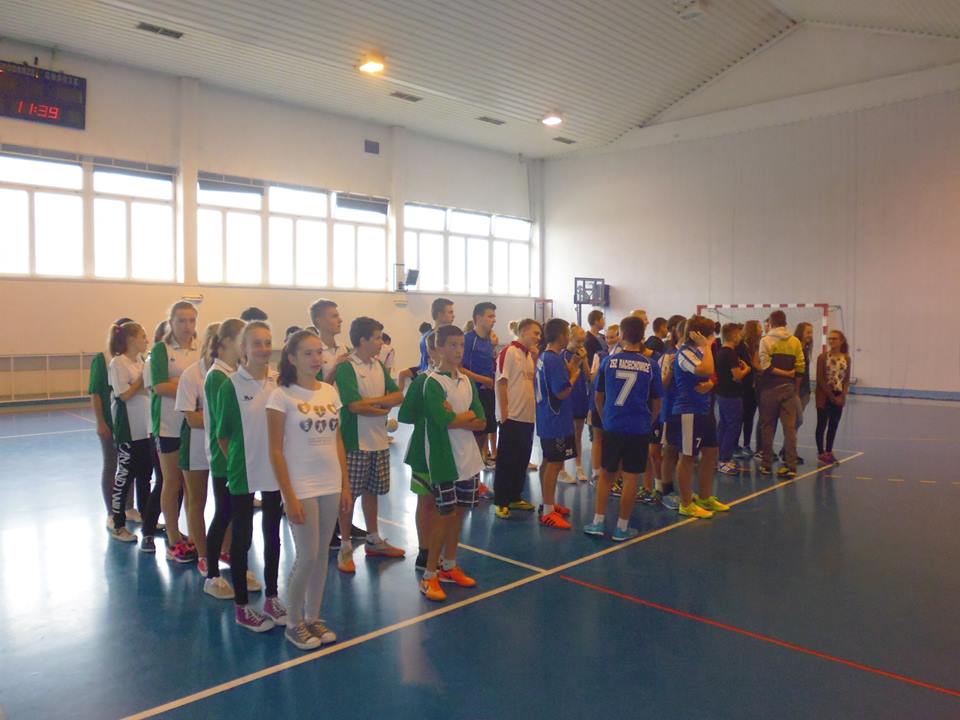 Die Schüler nehmen an Sportwettbewerben teil.
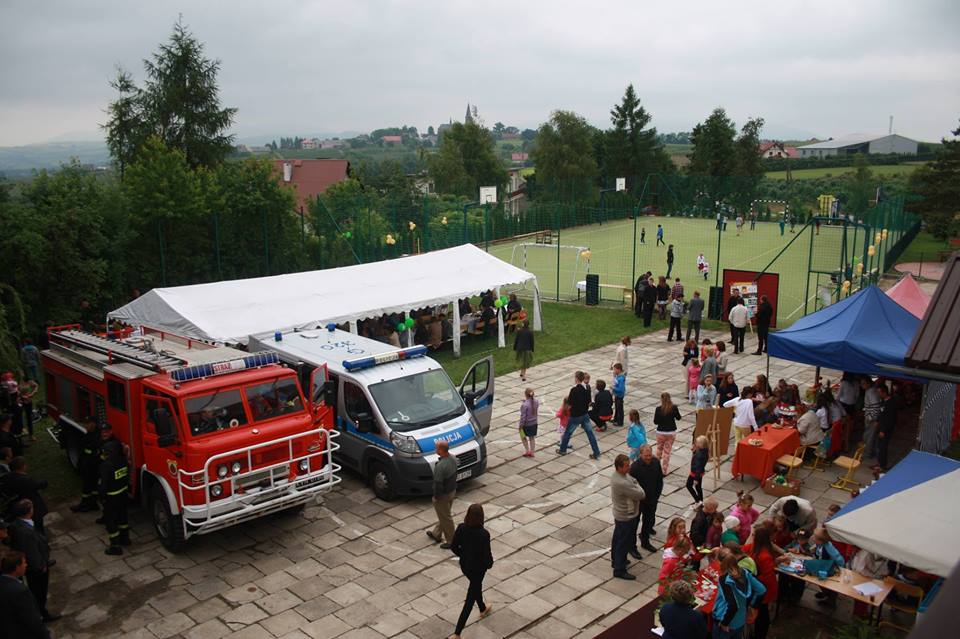 Die Schulgemeinschaft organisiert verschiedene Events.
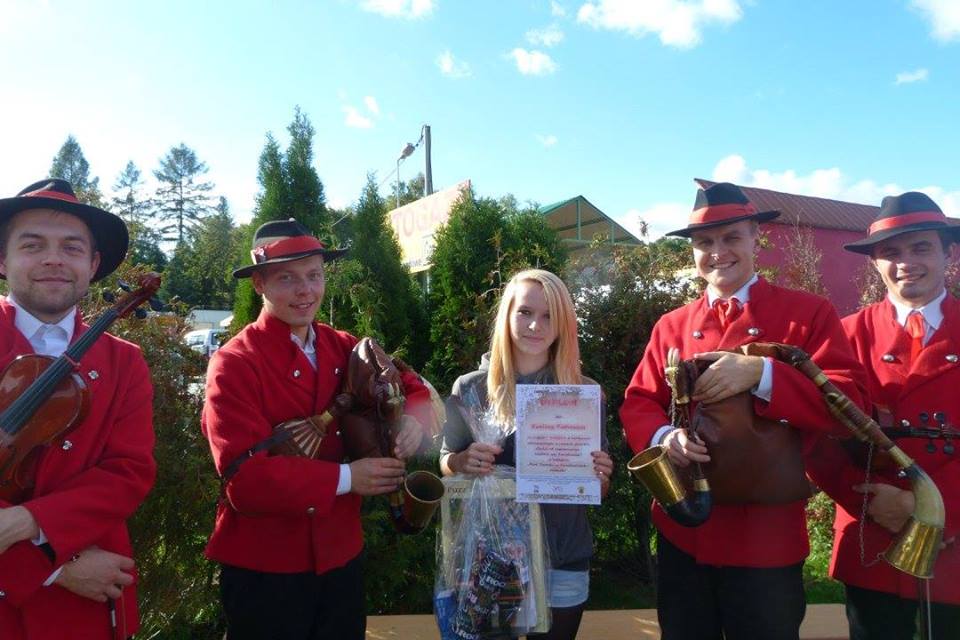 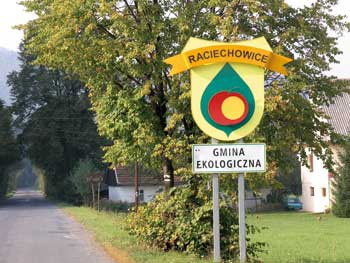 Die Schüler zeigen ihre Talente
und gewinnen auch oft in Wettbewerben.
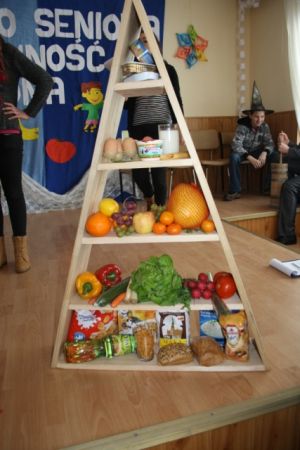 Gesunde Ernährung für jung und alt:

Eine Schulaktion
und
Projekt
der Gimnasialklassen
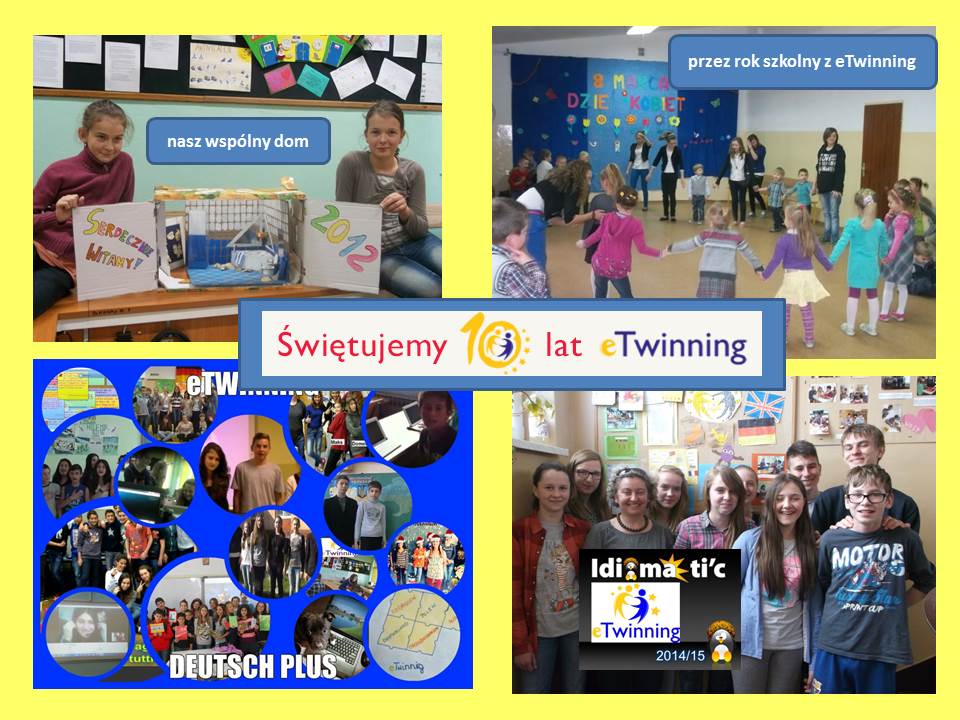 Wir setzen einen hohen Wert
auf internationale Zusammenarbeit
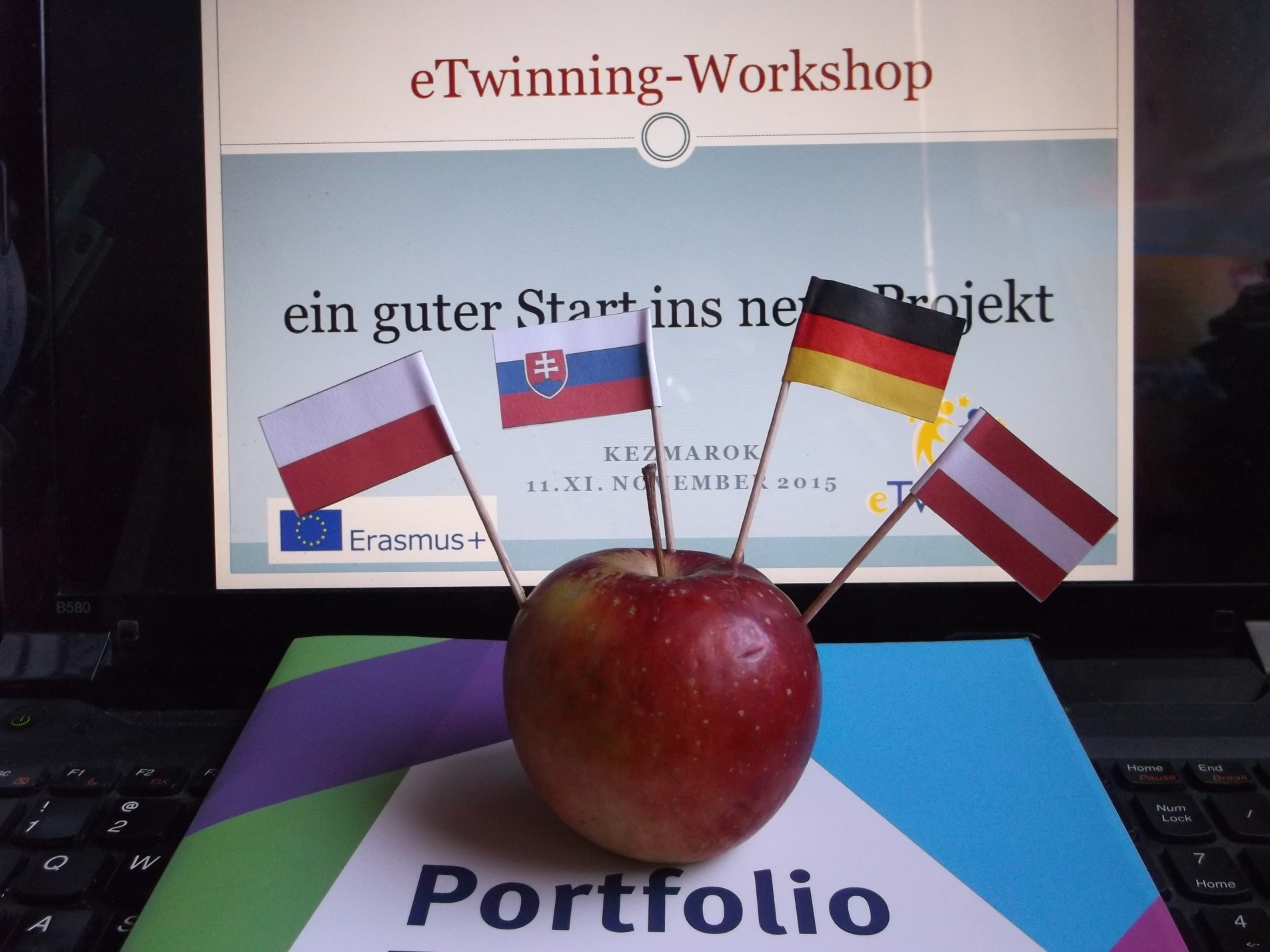 und freuen uns, Euch alle in Kezmarok zu treffen 
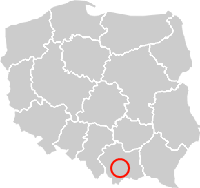 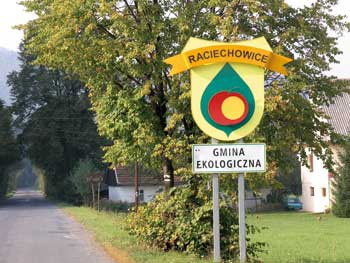 Vielen Dank
und auf Wiedersehen
im Juni 2016 
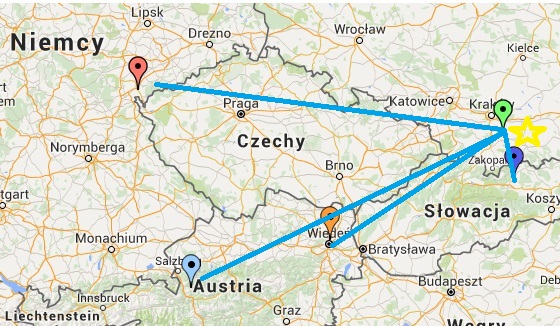